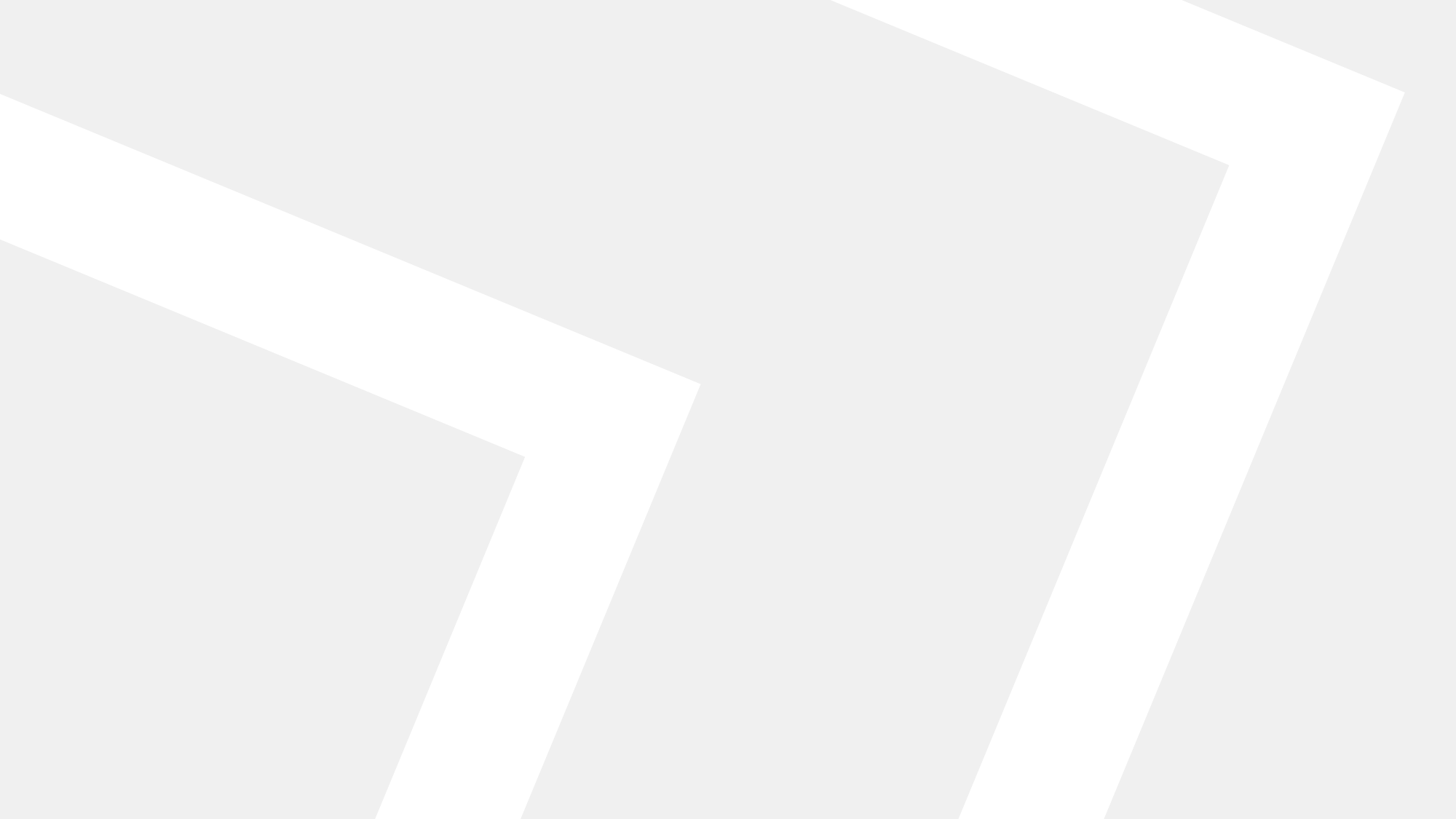 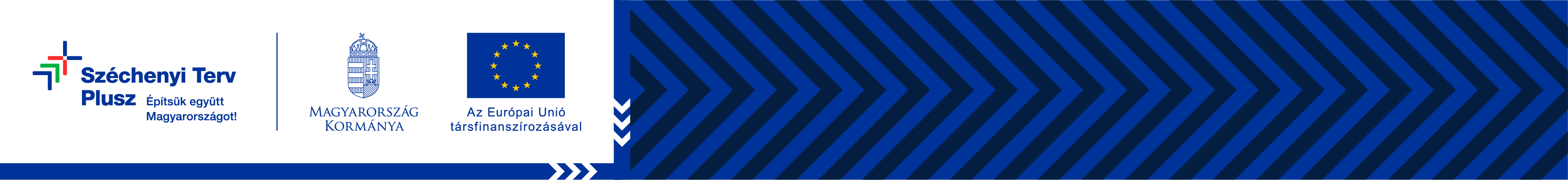 MAHOP Plusz aktualitások
SZIGETI SZABOLCS
KÖZÖS AGRÁRPOLITIKA VÉGREHAJTÁSÁÉRT FELELŐS HELYETTES ÁLLAMTITKÁR

MAHOP PLUSZ 
IRÁNYÍTÓ HATÓSÁG VEZETŐ
2024. December 4.
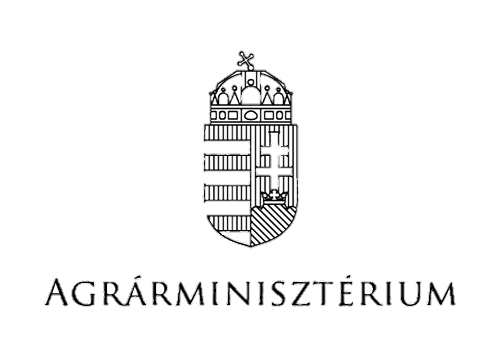 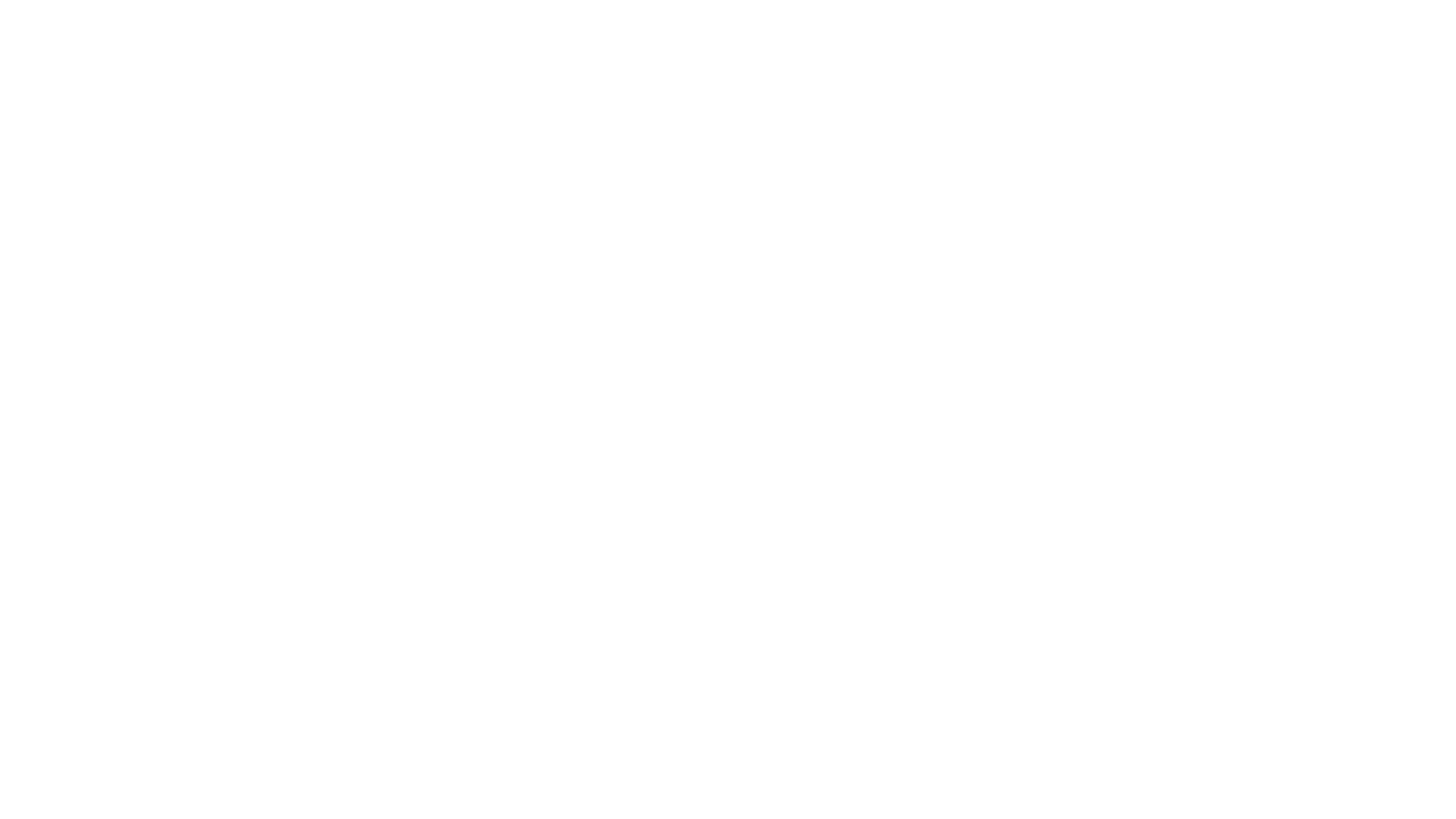 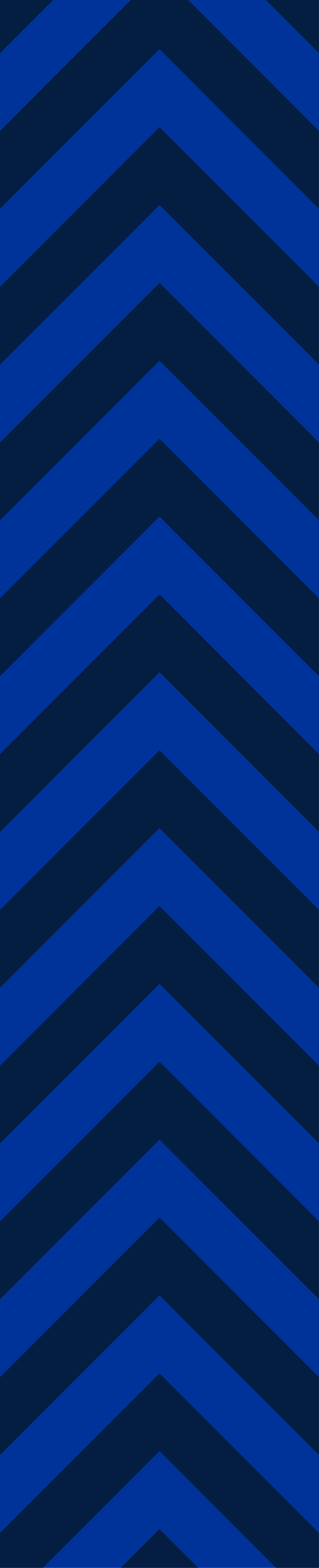 MAHOP PLUSZ
2021-2027
EREDETI Forráskeret: 20 142 712 384 Ft.
Éves Fejlesztési Keret módosítása szerinti ÚJ keret: 
			21 274 022 787,60 Ft*
37 710 346 EUR ETHAA rész
70/30% uniós/hazai társfin. arány
13 db tervezett intézkedés (Technikai Segítségnyújtással együtt)

*394,9 HUF/EUR
[Speaker Notes: A Pénzügyminisztérium javaslata alapján a 2021-2027-es programozási időszak tervezési árfolyama 373,9 HUF/EUR-ról 394,9 HUF/EUR-ra kerül módosításra, amely alapján a MAHOP Plusz jóváhagyott keretösszege módosul. 
A korábbi 20,142 Mrd Ft keretösszeg a tervezési árfolyam módosítását követően 21,274 Mrd Ft-ra módosul.]
Tervezett intézkedések és forrásallokáció 70/30% uniós/hazai társfin. arány(394,9 HUF/EUR)
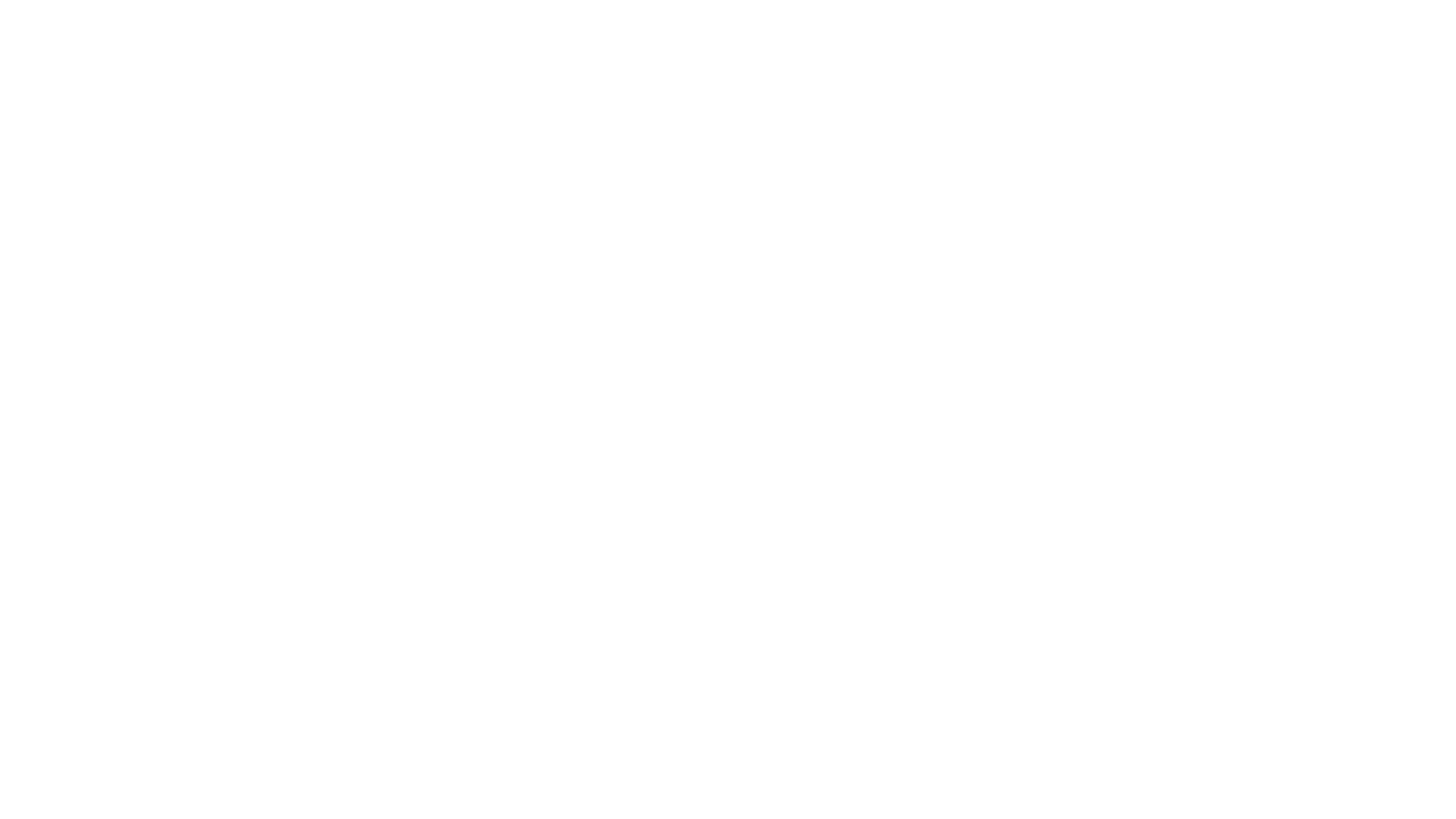 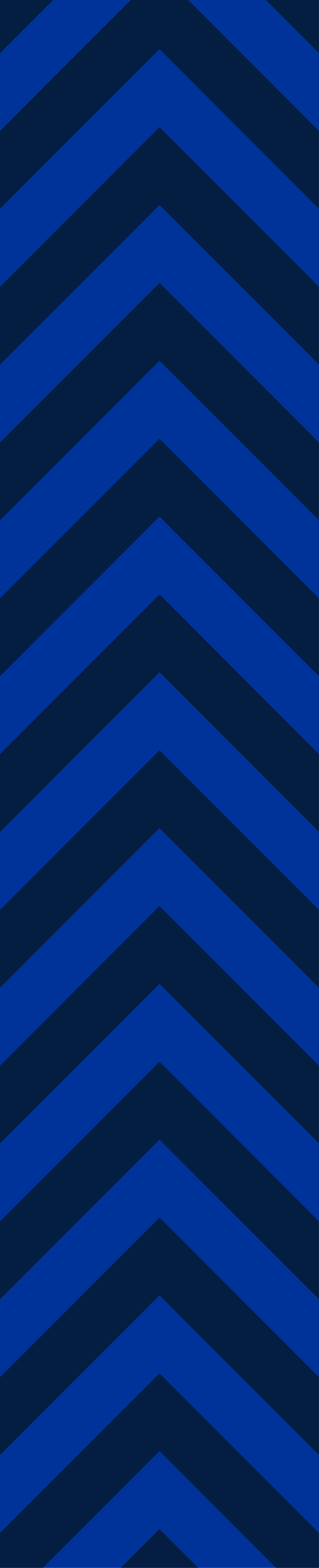 MAHOP PLUSZ ÉFK
MEGJELENT FELHÍVÁSOK 7,922 Mrd Ft összegben.
 A fenntartható halászat támogatása és a vízi biológiai erőforrások helyreállításának és védelmének előmozdítása







2. A fenntartható akvakultúra- tevékenységeknek, valamint a halászati és akvakultúra- termékek feldolgozásának és piaci értékesítésének előmozdítása, ezáltal hozzájárulva az Unió élelmezésbiztonságához
MAHOP PLUSZ ÉFK
3. Uniós prioritáson kívüli intézkedés – Technikai Segítségnyújtás
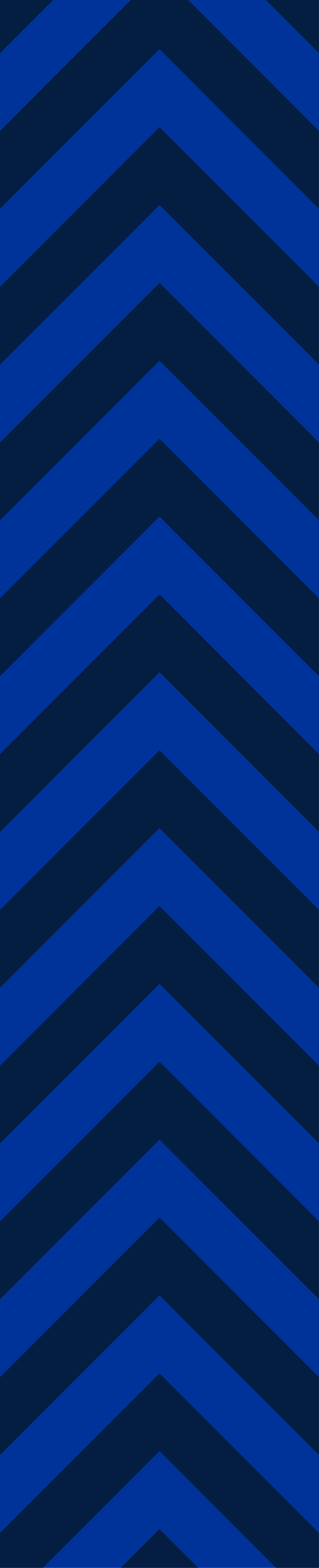 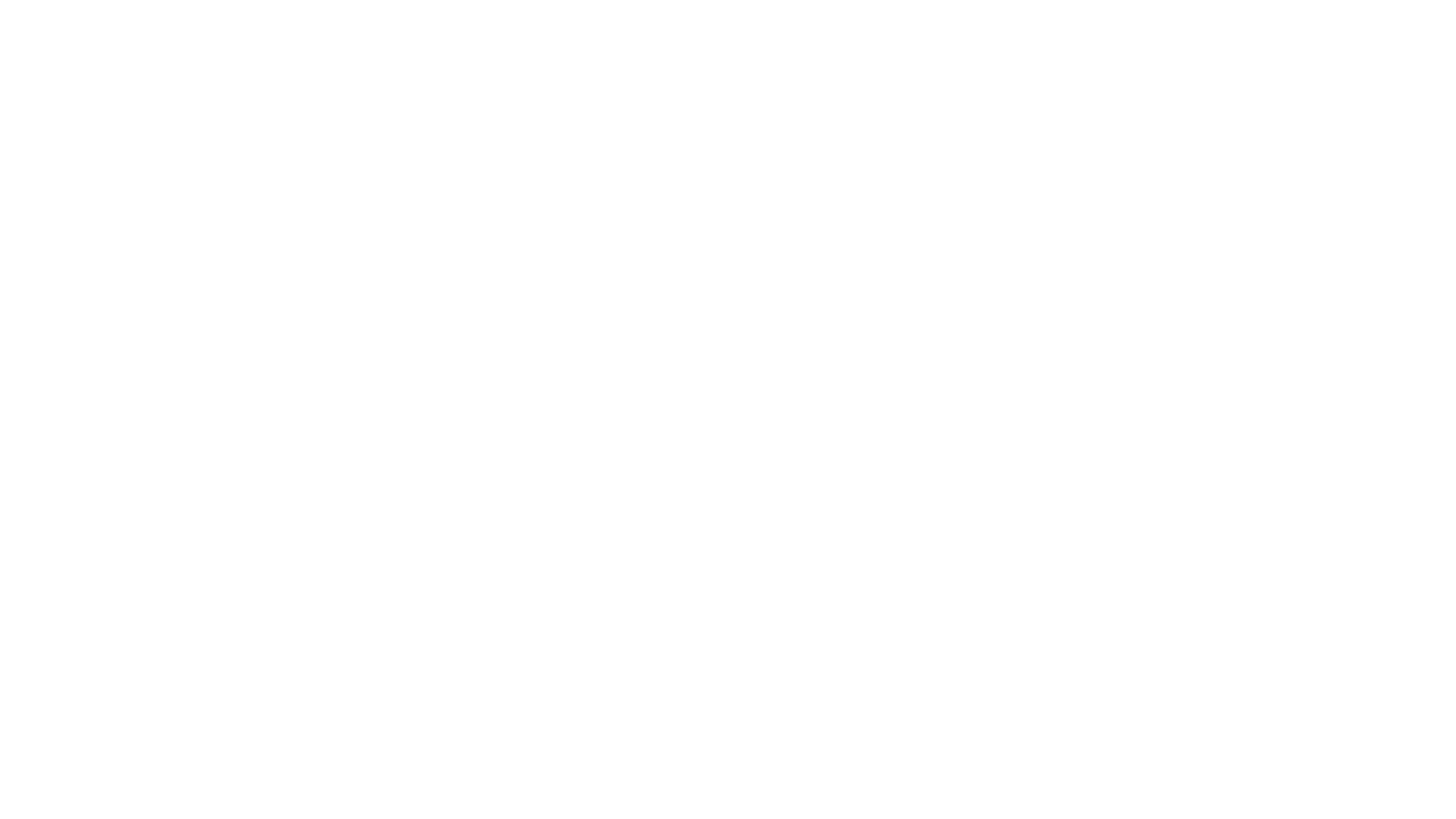 MAHOP PLUSZ ÉFK
2025. 05. 31-IG MEGHIRDETNI TERVEZETT felhívások 
 A fenntartható halászat támogatása és a vízi biológiai erőforrások megőrzése



2. A fenntartható akvakultúra- tevékenységeknek, valamint a halászati és akvakultúra- termékek feldolgozásának és piaci értékesítésének előmozdítása, ezáltal hozzájárulva az Unió élelmezésbiztonságához
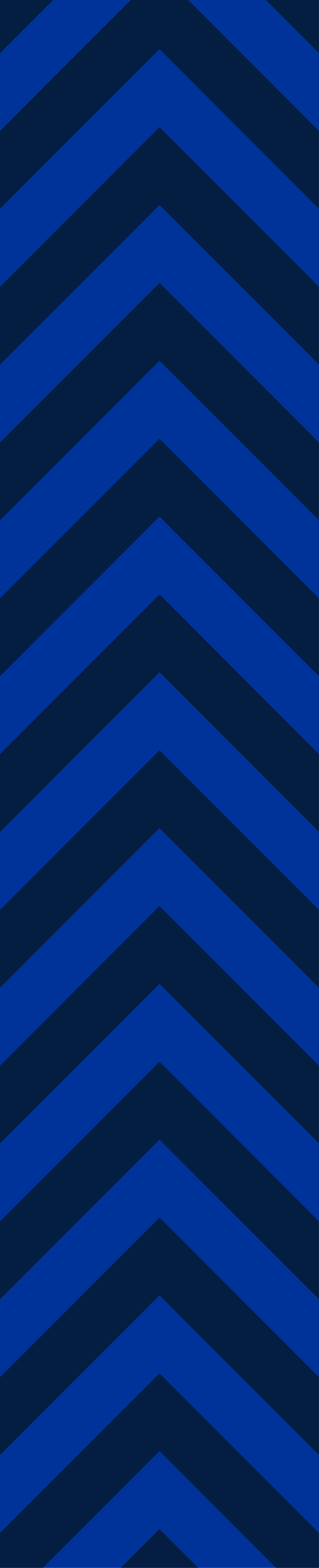 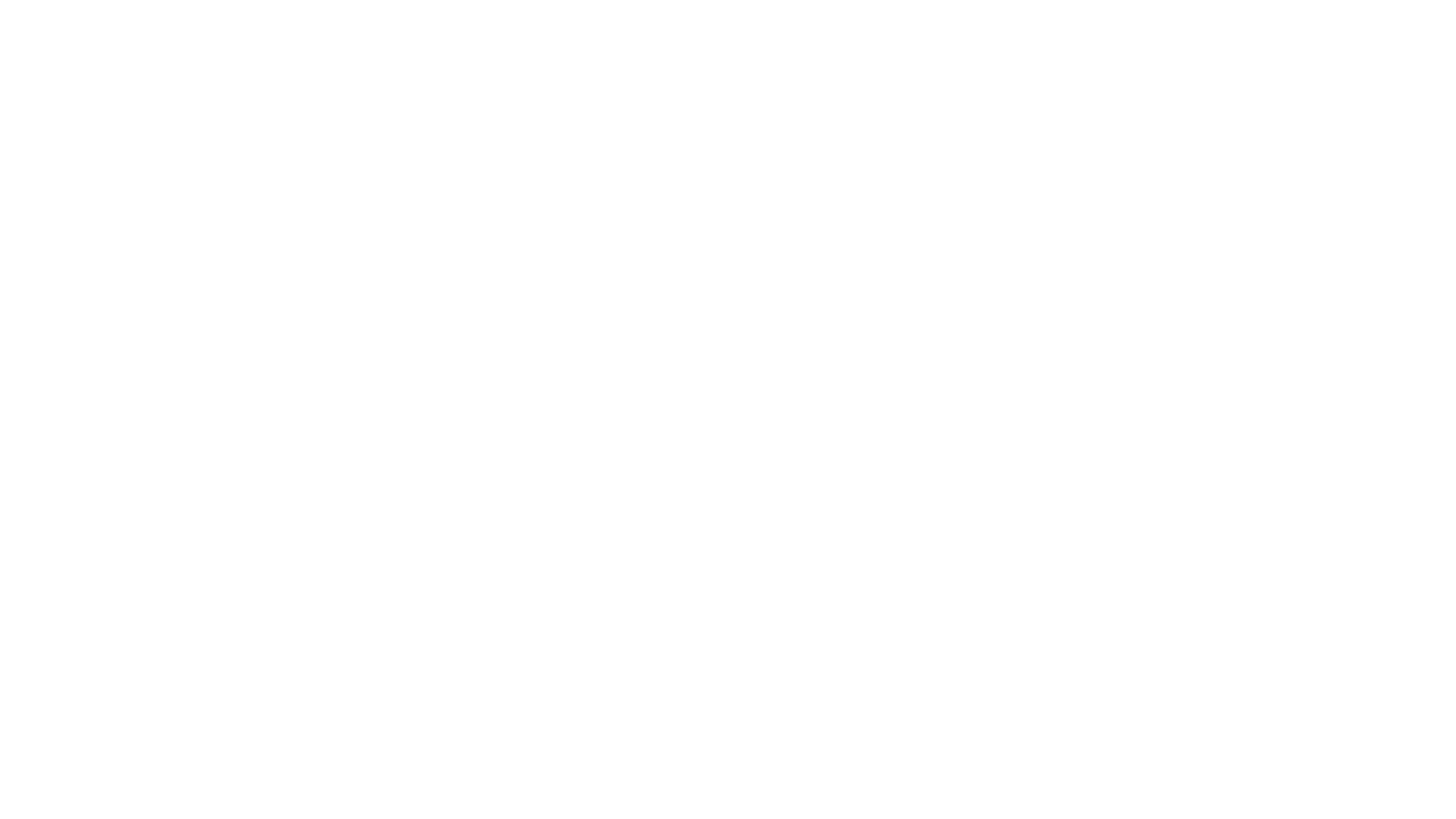 MAHOP PLUSZ ütemezés
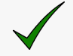 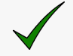 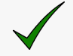 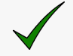 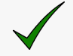 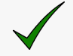 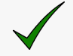 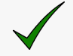 [Speaker Notes: A MAHOP Plusz Irányító Hatóságának a felhívások mielőbbi meghirdetése és a források hatékony kihelyezése érdekében módosítania szükséges a MAHOP Plusz Éves Fejlesztési Keretet. 
 
Az IH a beruházási célú felhívások várható megjelenési idejéről és az azokhoz kapcsolódó további információkról tájékoztatni kívánja a támogatást igénylőket. 
 Az alábbi beruházási célú felhívások kerülnek megjelenítésre a MAHOP Plusz ÉFK-ban:
MAHOP Plusz-1.3.1-2025 A fenntartható természetesvízi halgazdálkodás támogatása
MAHOP Plusz-2.1.1-2025 Akvakultúra beruházás támogatása
MAHOP Plusz-2.2.1-2025 A tudásalapú akvakultúra fejlesztés támogatása
MAHOP Plusz-2.4.1-2025 Termelői szervezetek létrehozásának támogatása
MAHOP Plusz-2.5.1-2025 Halfeldolgozás
 
Továbbá az egyes felhívások kapcsán a jelenlegi előkészítettségi állapot alapján pontosításra kerülnek a meghirdetési időpontok. 
 
A Pénzügyminisztérium javaslata alapján a 2021-2027-es programozási időszak tervezési árfolyama 373,9 HUF/EUR-ról 394,9 HUF/EUR-ra kerül módosításra, amely alapján a MAHOP Plusz jóváhagyott keretösszege módosul. 
A korábbi 20,142 Mrd Ft keretösszeg a tervezési árfolyam módosítását követően 21,274 Mrd Ft-ra módosul. A fenti táblázat már az emelt keretösszegeket tartalmazza. 
A MAHOP Plusz-ban szereplő, a „Krízishelyzetre szóló támogatás” című intézkedés lehetőséget nyújt közegészségügyi, környezeti válsággal vagy egyéb rendkívüli eseményekkel kapcsolatos károk megtérítésére irányuló tevékenységek finanszírozására. Ezen intézkedés meghirdetése kizárólag abban az esetben lehetséges, ha egy adott, jövőbeli eseményt az Európai Bizottság is krízishelyzetnek minősít. Ilyen krízishelyzet hiányában az intézkedés egyelőre nem hirdethető meg, így az ÉFK-ban sem kerül megjelenítésre.]
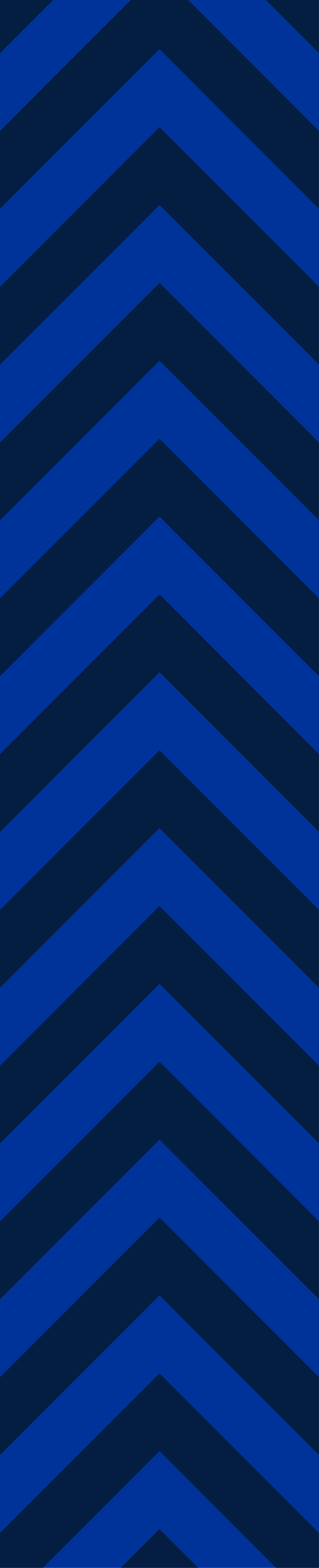 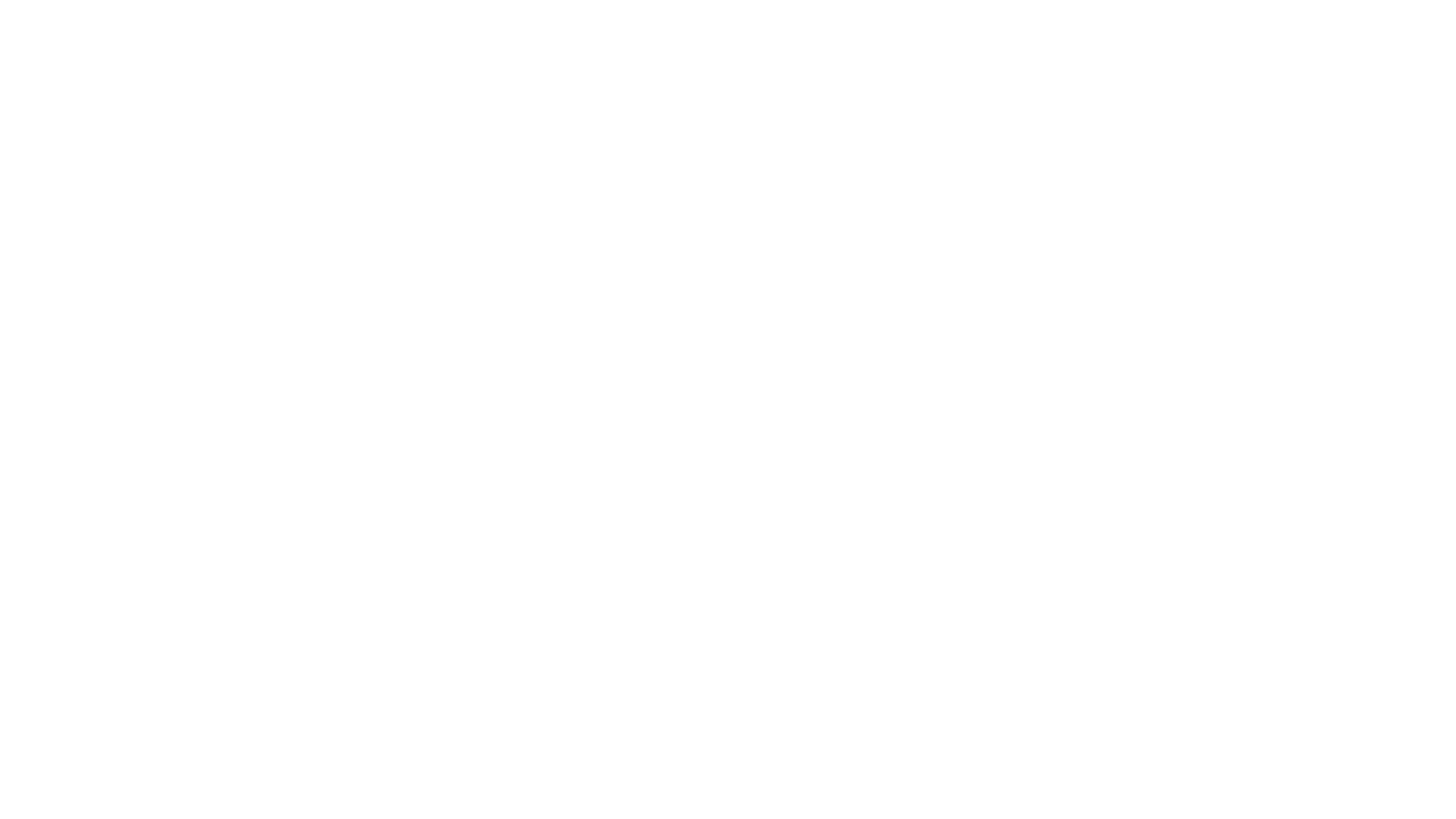 MAHOP PLUSZ ütemezés - 2025
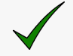 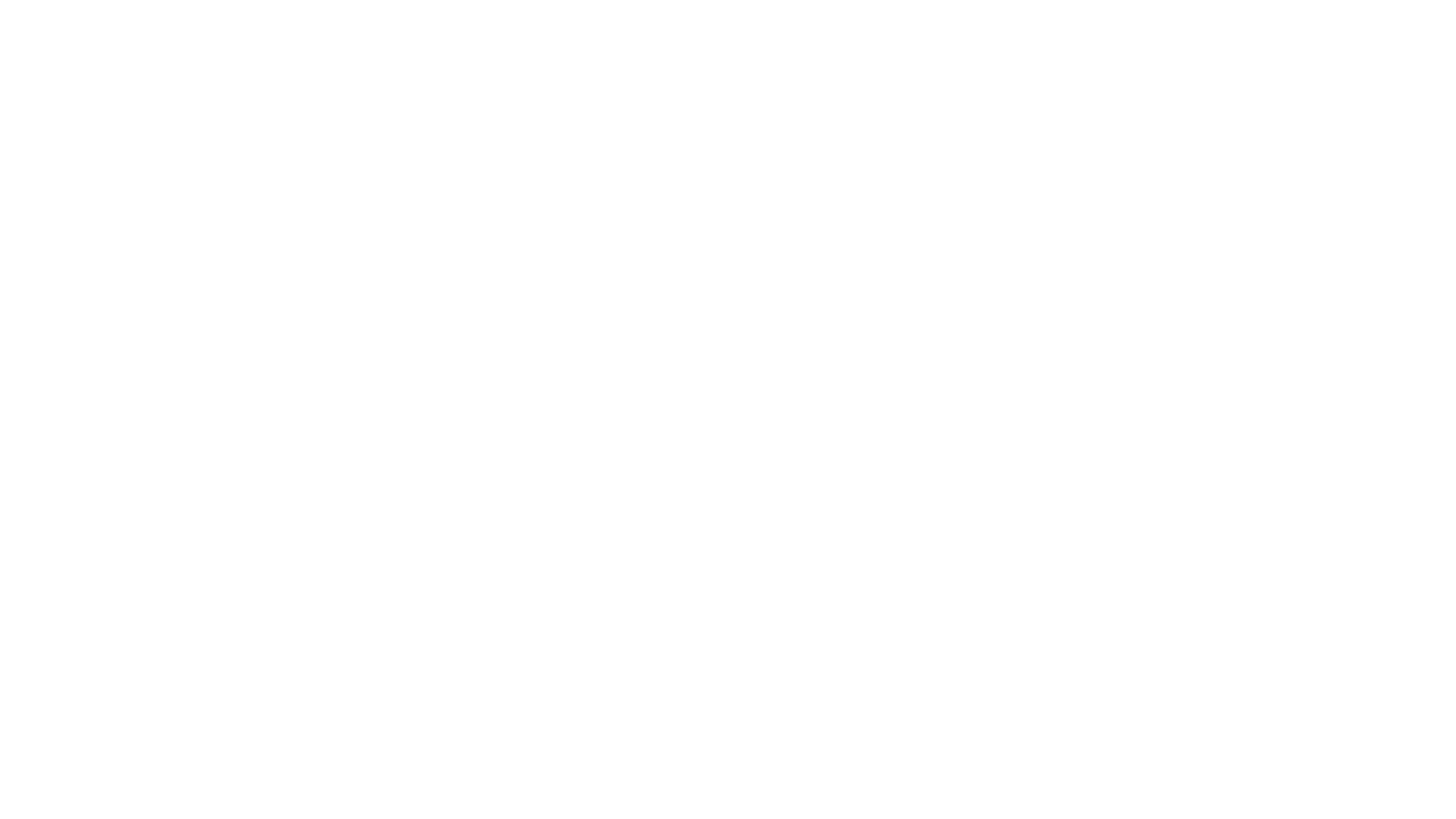 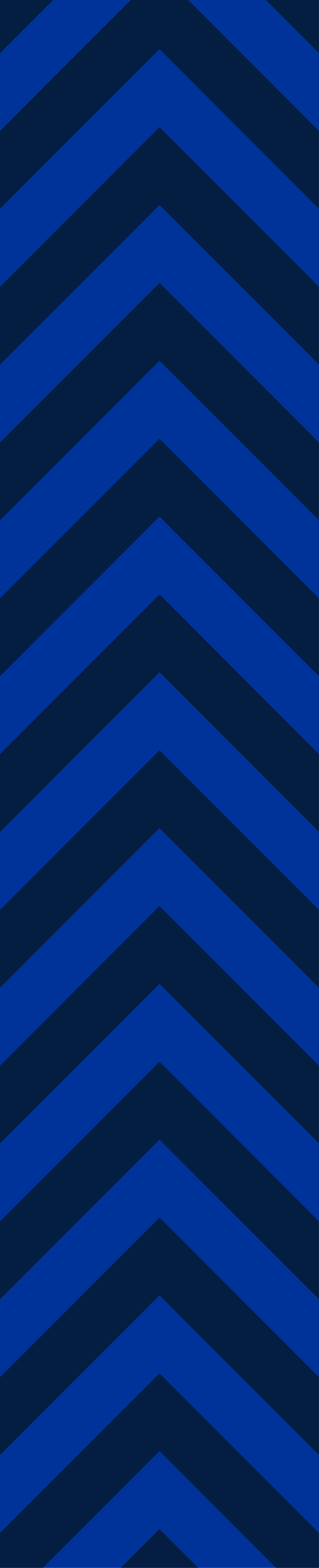 Halastavak Természetiérték-fenntartó szerepének támogatása - MAHOP PLUSZ-2.3.1-2024
Meghirdetett keret : 3 021 407 007 Ft  
Keretemelés 2025-ben: 3 191 103 575 Ft
40.000 Ft/hektár/év részleges kompenzáció 
2023 évtől elszámolható (2024. évben beadható KK)
évente 1 db KK beadása szükséges
Támogatható tevékenység:
 A hagyományos technikákon alapuló extenzív tógazdasági haltermelés, többek között a természet és a biológiai sokféleség megőrzése és helyreállítása, valamint a tájképi elemek megóvása érdekében nyújtott szolgáltatásának támogatása.
A projekt végrehajtás időtartama: 
5 éves ciklus - 2023-2027 vagy 2024-2028
Beérkezett kérelmek száma: 90 db
Igényelt támogatási összeg: 3,88 Mrd Ft
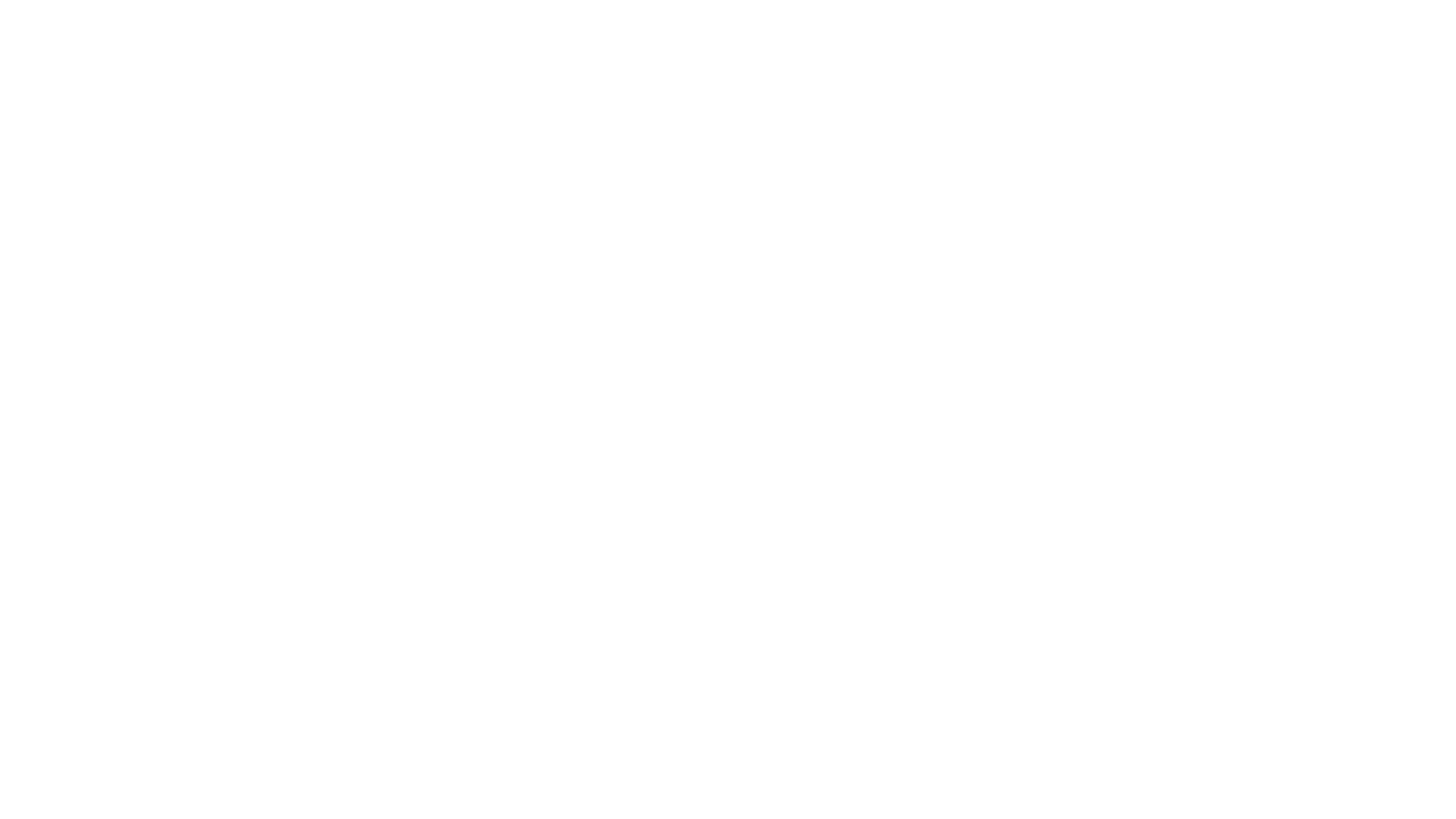 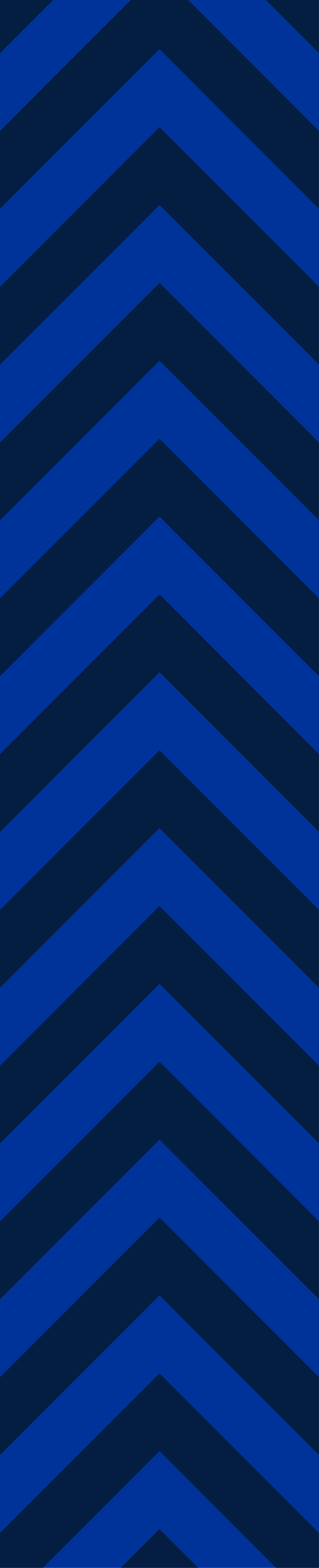 A FENNTARTHATÓ TERMÉSZETESVÍZI HALGAZDÁLKODÁS TÁMOGATÁSA 
MAHOP PLUSZ-1.3.1-2025
A halgazdálkodással érintett víztereken ún. halgazdálkodási kíméleti területek létrehozása, a meglévőkön természetvédelmi célú műszaki fejlesztések végrehajtása; 
A nyilvántartott halgazdálkodási területek esetén partvédelem céljából nád/sás szegélyek kialakítása, a meglévők rekonstrukciója;
A haleltartó képesség és az őshonos állományok természetes szaporodási feltételeinek javítása, az invazív, idegenhonos halfajok visszaszorítására irányuló tevékenységek;
Az invazív és idegenhonos halfajok állományát szabályozó ökológiai halászat eszközeinek megújítása, fejlesztése.
Támogatható tevékenységek:

A biológiai sokféleség megőrzése érdekében ívóhely/halbölcső-fejlesztés/ létrehozás/ helyreállítás;
 A vándorló halfajok vándorlási útvonalainak biztosítása; 
A természetes vizek rehabilitációja az invazív, idegenhonos halfajok visszaszorítására irányuló tevékenységekkel;
A vízi biológiai sokféleség és a vízi ökoszisztémák védelme és helyreállítása.
A projekt végrehajtás időtartama: a TO hatálybalépésétől számított legfeljebb 2 év
Elszámolhatóság kezdete: 2024.01.01.
Keret : 2 369 400 000 Ft
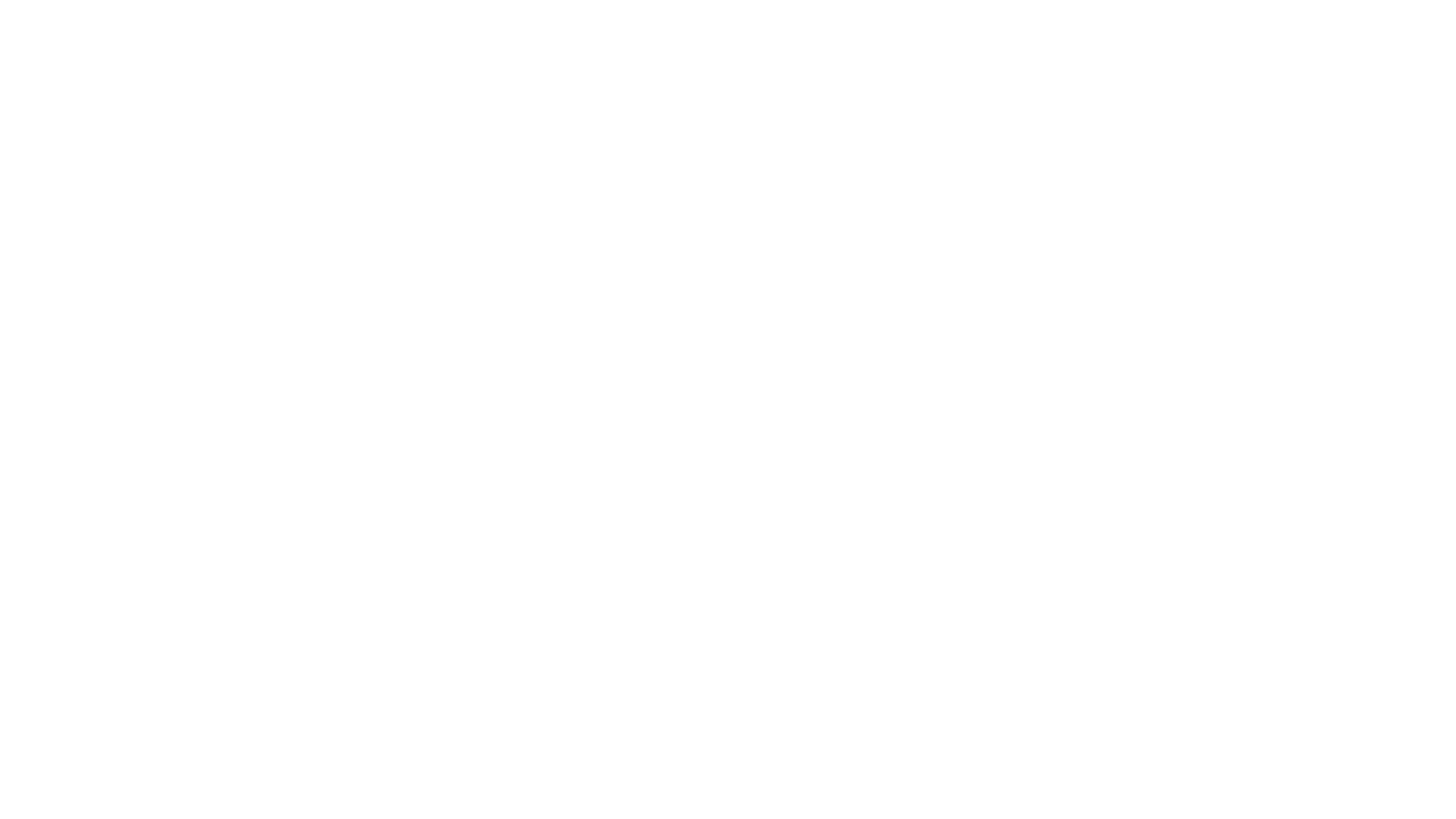 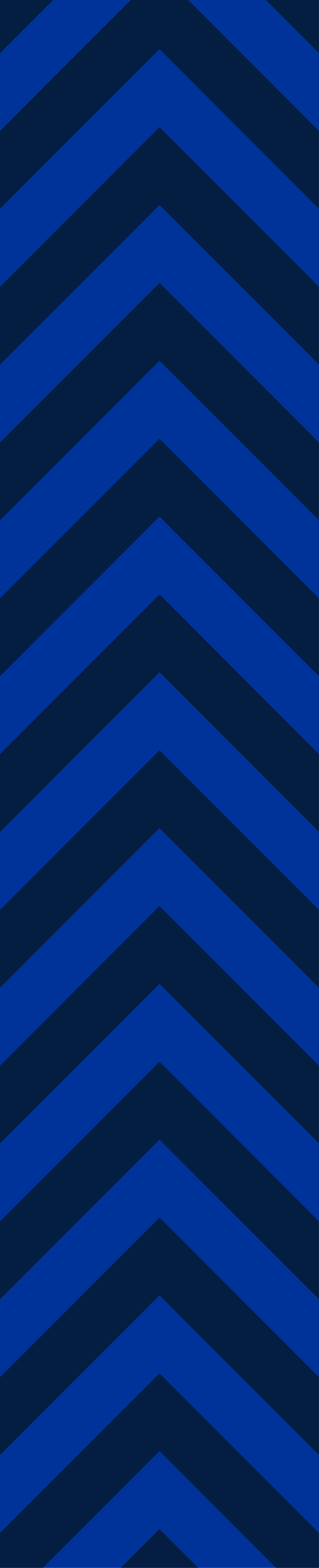 Akvakultúra beruházás támogatása
- MAHOP PLUSZ-2.1.1-2025
Támogatható tevékenység:
A termelési célú beruházások támogatása.
Az akvakultúra telepek létrehozásának, felújításának, fejlesztésének támogatása.
Meglévő halastavak helyreállításának támogatása.
Gép- és eszközbeszerzés támogatása.
Kombinált intenzív-extenzív, multifunkcionális, integrált haltermelési rendszerek létesítése, fejlesztése.
Az állatok egészségét és jólétét javító fejlesztések támogatása.
A keretében, a gazdaságok vadon élő ragadozóktól való védelmét szolgáló eszközbeszerzés. támogatása.
 A klímasemlegességi célok megvalósítását segítő környezetvédelmi beruházások támogatása.
A projekt végrehajtás időtartama: a TO hatálybalépésétől számított legfeljebb 2 év
Elszámolhatóság kezdete: 2024.01.01.
Az ágazatban dolgozók munka- és biztonsági, higiéniás és egészségügyi körülményeinek javítására irányuló infrastruktúra beruházások támogatása.
A digitális átállás érdekében megvalósuló olyan beruházások támogatása, amelyek célja az adatgyűjtés, elemzés és kontroll műszaki és technológiai feltételeinek megteremtése.
A multifunkcionális halgazdaságok fejlesztésének támogatása, a diverzifikáció elősegítése.
Az értékesítésre irányuló beruházások (halbolt, mozgó árusítás, part menti értékesítés, szállítóeszközök) támogatása.
Keret : 6 318 400 000 Ft
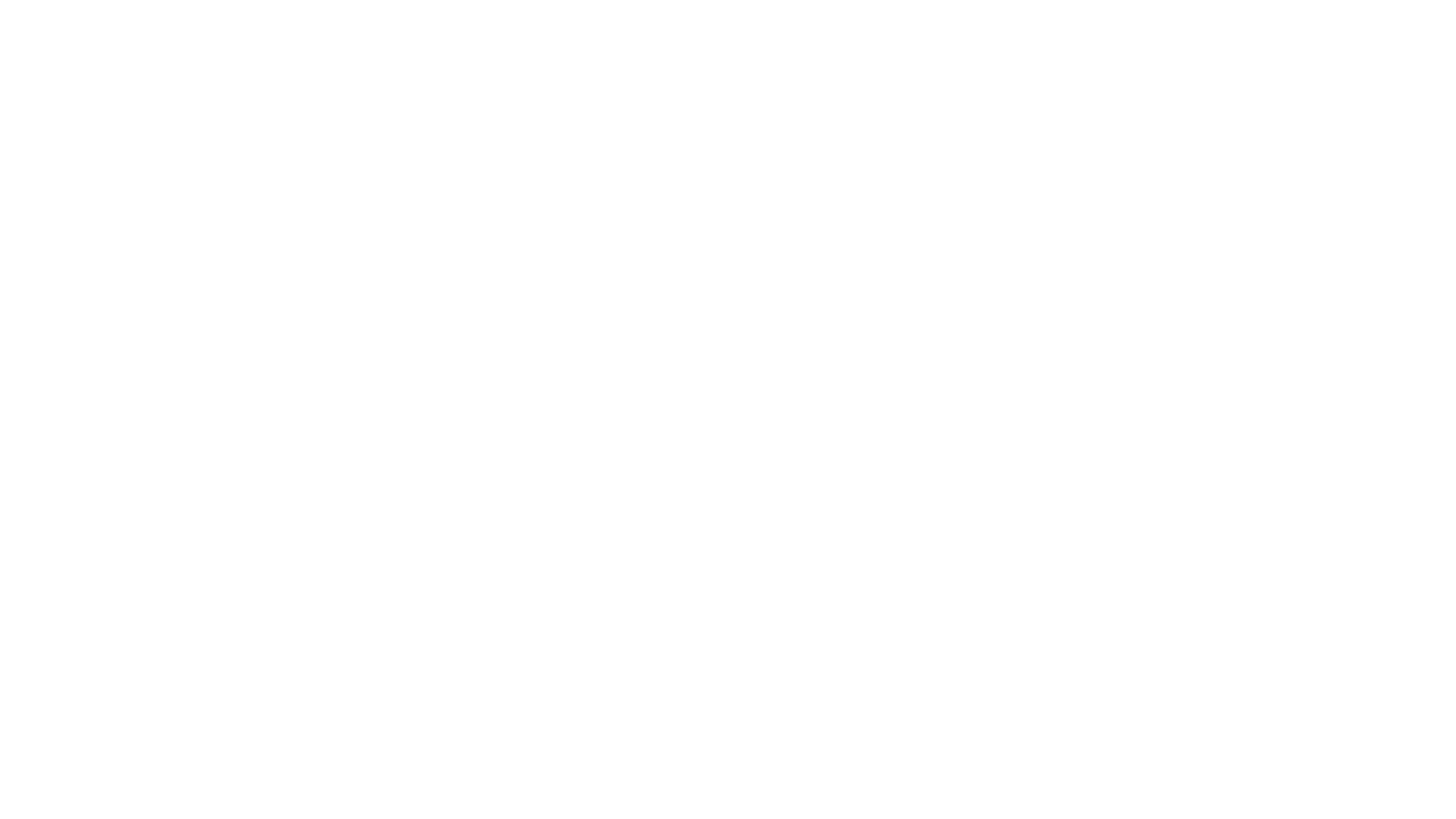 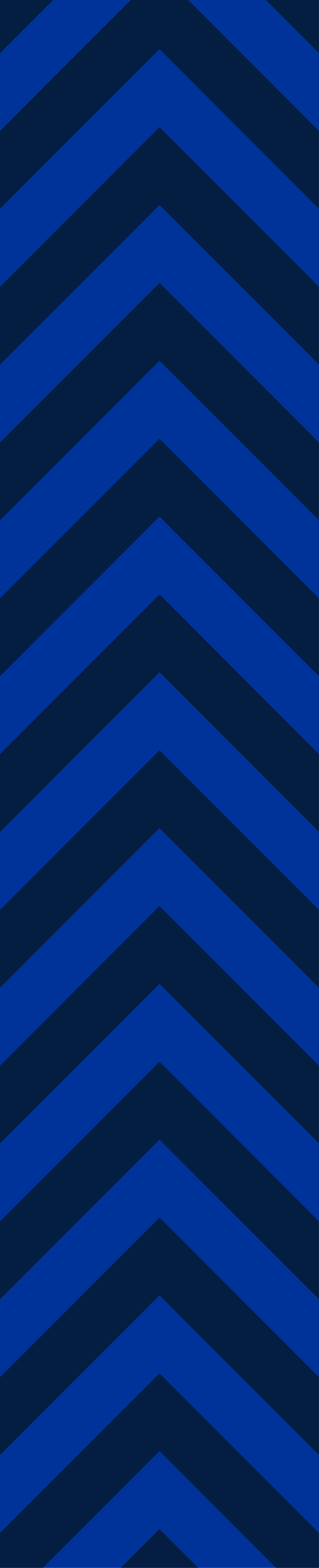 A tudásalapú akvakultúra fejlesztés támogatása- MAHOP PLUSZ-2.2.1-2025
Támogatható tevékenység:
 Olyan műszaki, tudományos vagy szervezeti ismeretek fejlesztésének támogatása a haltermelésben, amelyek többek között csökkentik a környezetre gyakorolt hatást.
A haltermelő létesítményekből elfolyó víz szervesanyag-tartalmának csökkentése innovatív víztisztító technológiák alkalmazásával.
A halolaj és hallisztfüggőség csökkentése innovatív takarmányozási technológiák bevezetésével.
Innovatív technológiák alkalmazásának támogatása, amelyek a fenntartható erőforrás-hasznosításra irányulnak.
Fenntartható termelési módszerek támogatása.
A termálvíz halgazdálkodási célú hasznosítására irányuló kutatások támogatása.
Az őshonos halfajok intenzív termeléstechnológiájának fejlesztésére irányuló kutatások támogatása.
Az őshonos veszélyeztetett halállományok genetikai megőrzésére, visszatelepítésére irányuló kutatások támogatása.
A fenntartható intenzifikációra (RAS, integrált multitrofikus akvakultúra, kombinált intenzív-extenzív rendszerek) irányuló kutatások támogatása.
Az ágazat CO2 mentesítésére irányuló kutatások támogatása.
A körforgásos gazdálkodásra történő teljes átállásra irányuló kutatások támogatása.
A halbetegségek megelőzésére és kezelésére, az állatgyógyászati szerek felhasználásának csökkentésére, a környezetbarát összetevőkön (pl. alternatív fehérjeforrásokon) alapuló haltápok fejlesztésére és a feldolgozási melléktermékek hasznosítására irányuló kutatások támogatása. Jó piaci potenciállal rendelkező új akvakultúra fajok termelésbe vonásának, illetve piaci bevezetésének támogatása.
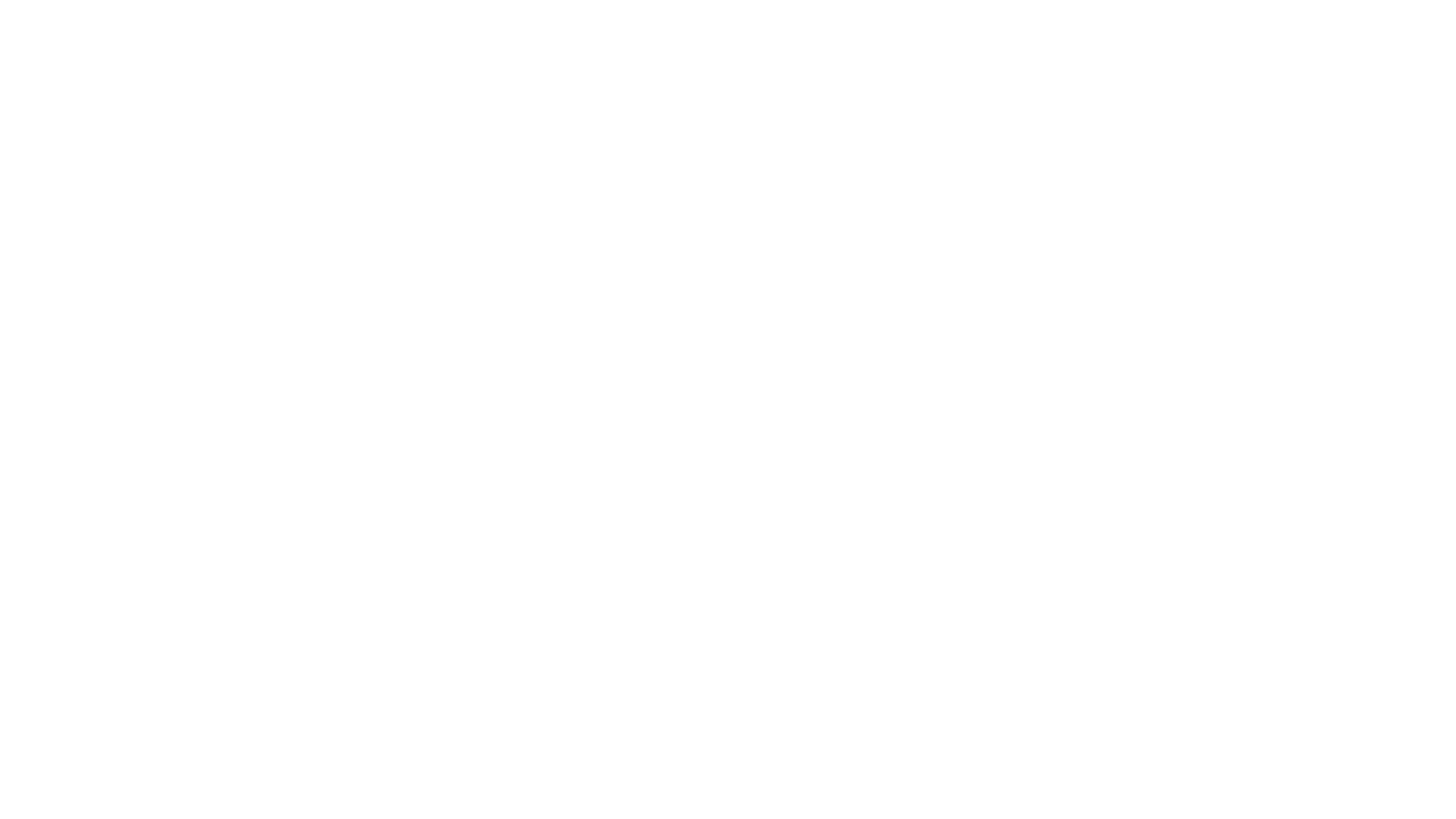 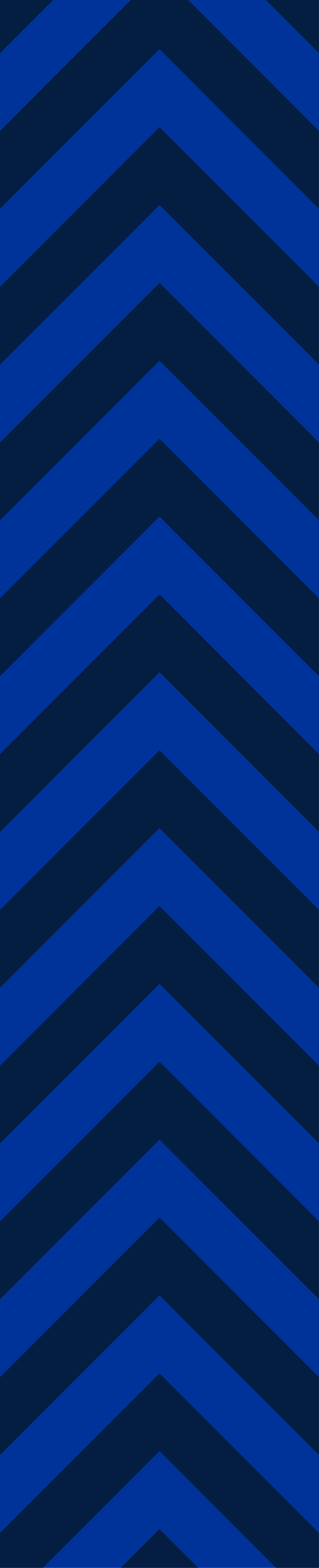 A tudásalapú akvakultúra fejlesztés támogatása- MAHOP PLUSZ-2.2.1-2025
Támogatható tevékenység:
Az innovatív takarmánygyártási és takarmányozási technológiák bevezetése;
Új vagy jelentősen tökéletesített termékek, új vagy továbbfejlesztett feldolgozási technológiák kialakítása.
A kutatási eredmények gyakorlatba való átültetése céljából a vállalkozások, halgazdálkodók és kutatóhelyek, kutatók együttműködésének támogatása. Új, vagy jelentősen tökéletesített termékek, új vagy továbbfejlesztett folyamatok kialakításának, vagy piaci bevezetésének támogatása.
A tudás- és tapasztalatcsere támogatása.
A fenntartható erőforrás-hasznosításra irányuló, új vagy továbbfejlesztett termelési és feldolgozási technológiák és módszerek innovációjának támogatása.
A projekt végrehajtás időtartama: a TO hatálybalépésétől számított legfeljebb 2 év
Elszámolhatóság kezdete: 2024.01.01.
Keret : 1 342 660 000 Ft
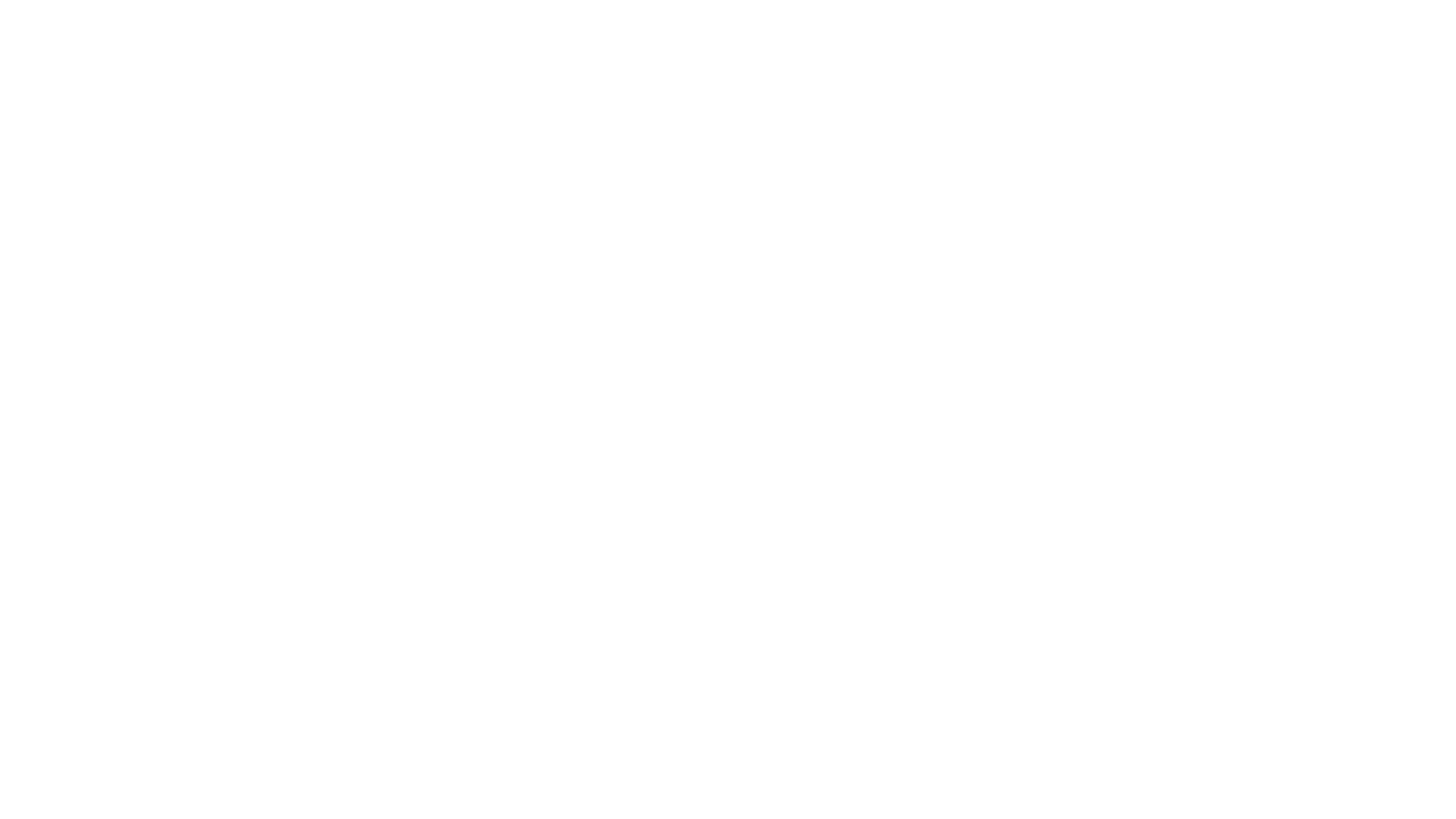 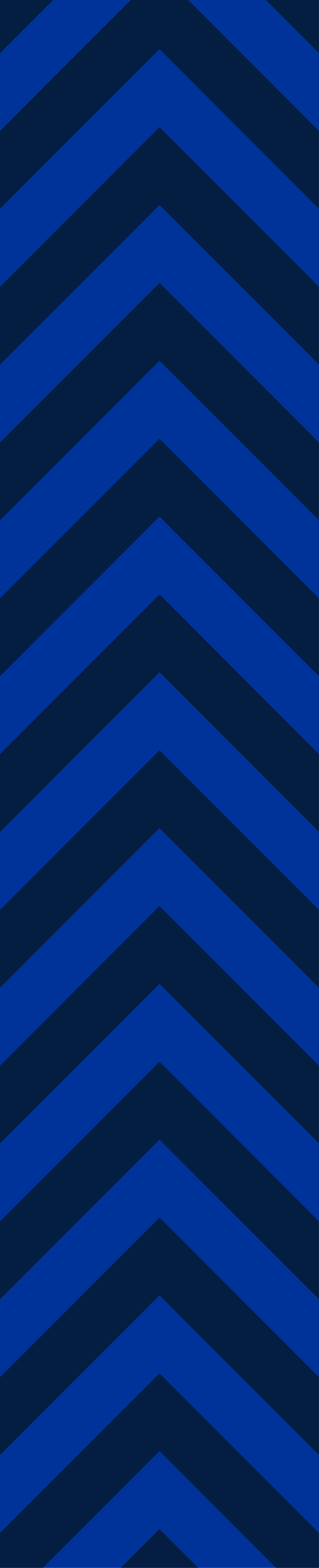 Termelői szervezetek létrehozásának támogatása- MAHOP PLUSZ-2.4.1-2025
Támogatható tevékenység:
Termelői szervezetek, termelői szervezetek társulásai vagy ágazatközi szervezetek létrehozásának támogatása.
Szakmai érdekképviseleti tevékenység támogatása.
Piacszervezési feladatok támogatása.
Termelők felé történő kommunikáció támogatása.
Nemzetközi együttműködés támogatása.
Minősített Halbarát Termék védjegyrendszer kialakítása.
Jó gyakorlatok megosztásának támogatása.
A projekt végrehajtás időtartama: a TO hatálybalépésétől számított legfeljebb 2 év
Elszámolhatóság kezdete: 2025.01.01.
Keret : 118 470 000 Ft
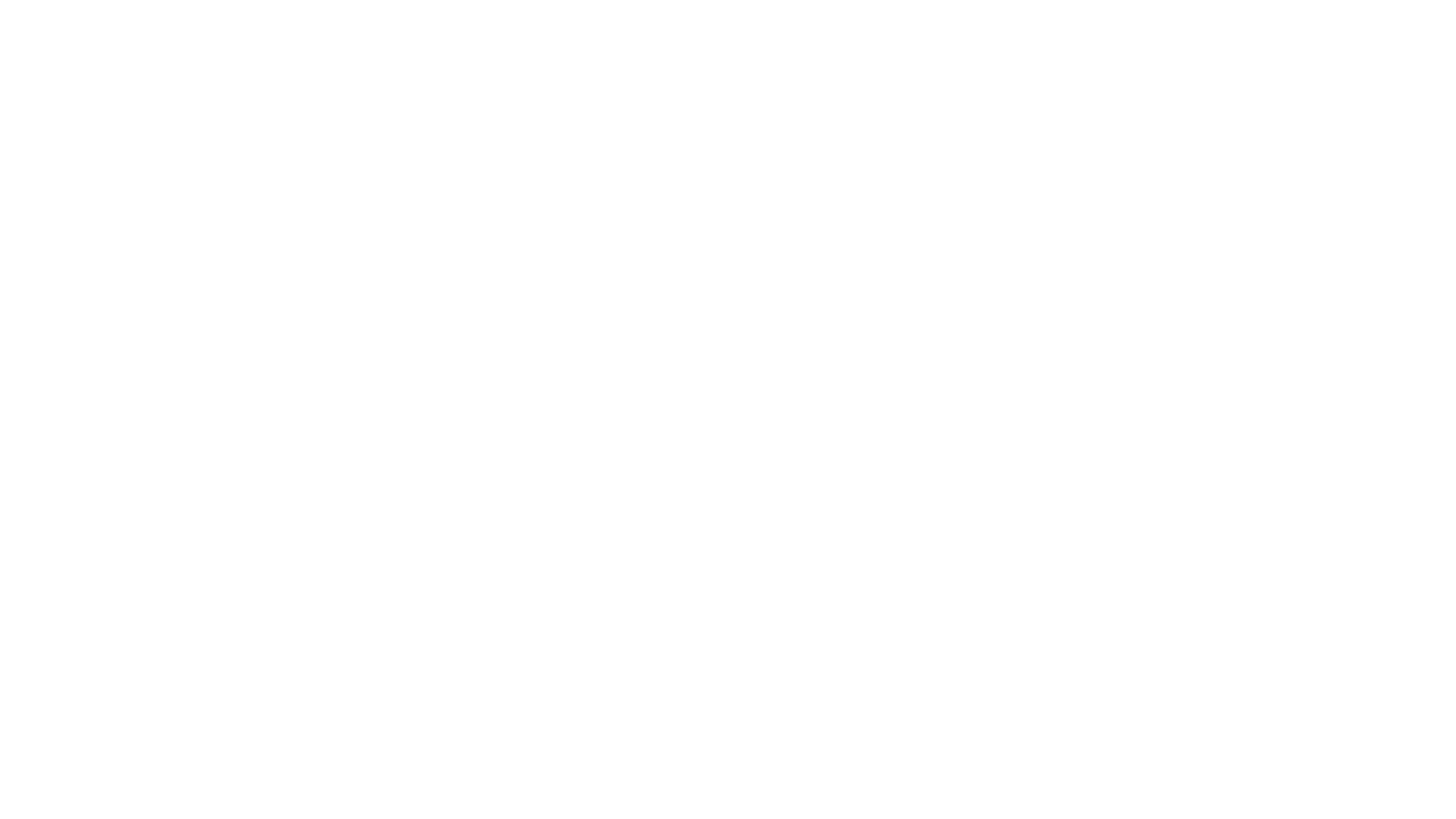 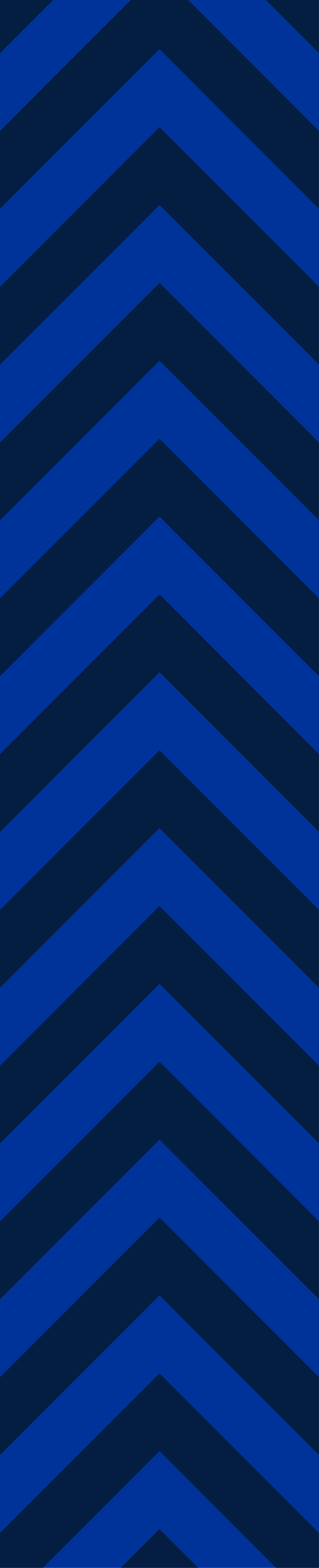 HALFELDOLGOZÁS- MAHOP PLUSZ-2.5.1-2025
Támogatható tevékenység:
Energia-megtakarítással járó, vagy a környezeti hatások csökkentésére irányuló (ideértve a hulladékkezelést is) halfeldolgozási eljárások támogatása.
A munkabiztonságot, a higiénés, egészségügyi és a munkakörülményeket javító halfeldolgozási beruházások támogatása.
A fő halfeldolgozási tevékenység során keletkező melléktermékek feldolgozásának támogatása.
Az ökológiai termelésből származó halak feldolgozásának támogatása.
Az új vagy továbbfejlesztett termékekhez, új vagy továbbfejlesztett feldolgozási eljárásokhoz vezető tevékenységek támogatása.
A projekt végrehajtás időtartama: a TO hatálybalépésétől számított legfeljebb 2 év
Elszámolhatóság kezdete: 2024.01.01.
A konyhakész, szálkamentes, nagy hozzáadott értékű, feldolgozott     haltermékek előállításának támogatása.
 Az innovatív csomagolástechnológiára irányuló beruházások támogatása.
A klímasemlegességi célok megvalósítását segítő beruházások támogatása a halfeldolgozásban, figyelemmel az energiahatékonyságra, a CO2 kibocsátás és az élővíz-terhelés csökkentésére, valamint a hulladékkezelésre.
A halfeldolgozó üzemek és értékesítési pontok létesítési, (tároló)kapacitásnövelő és korszerűsítő beruházásainak támogatása.
A közvetlen értékesítést lehetővé tevő beruházások (pl. halboltok, mozgó árusítás, elviteli hal-értékesítés és street food jellegű helyszíni értékesítés) támogatása.
Keret : 1 698 070 000 Ft
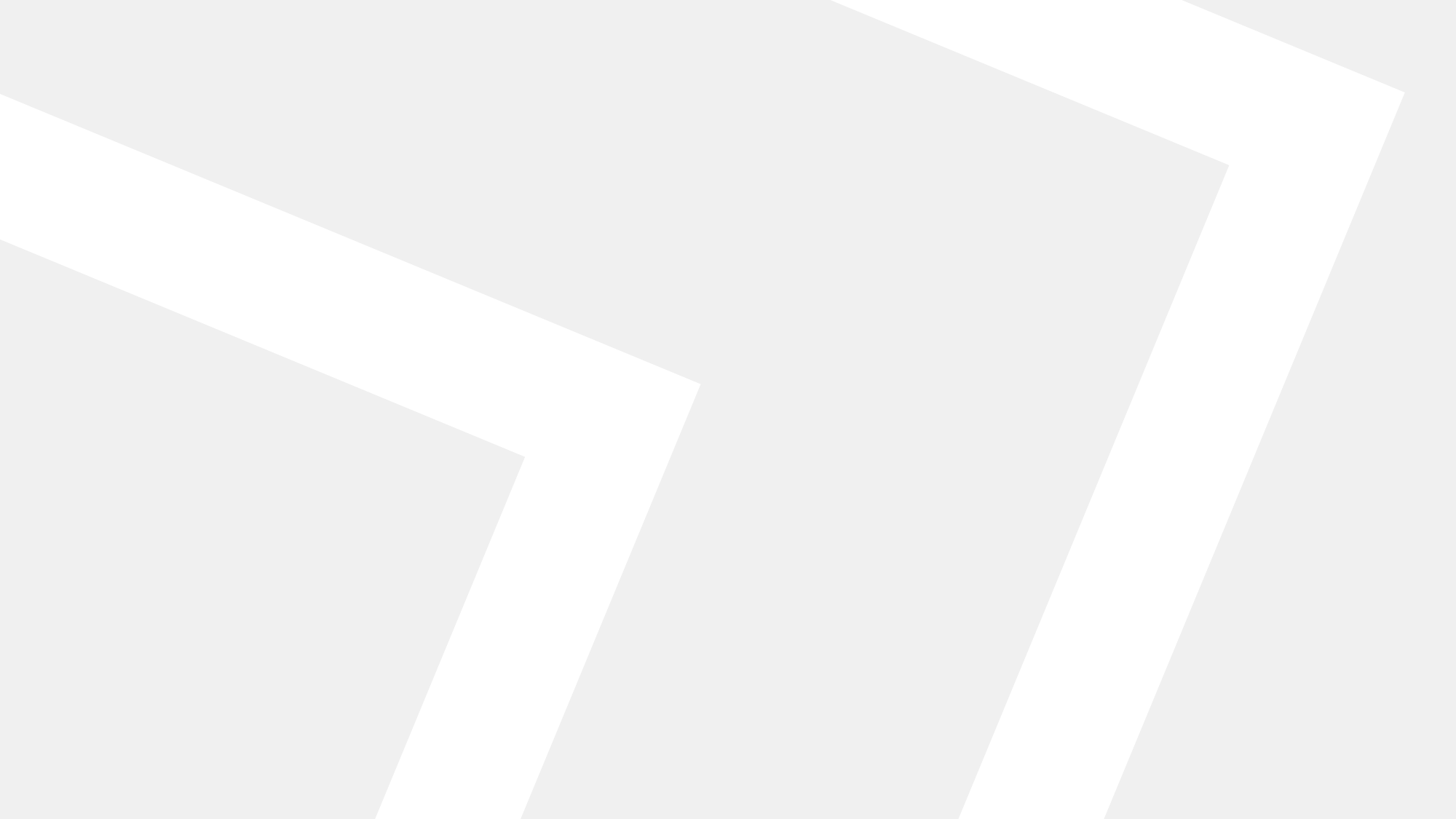 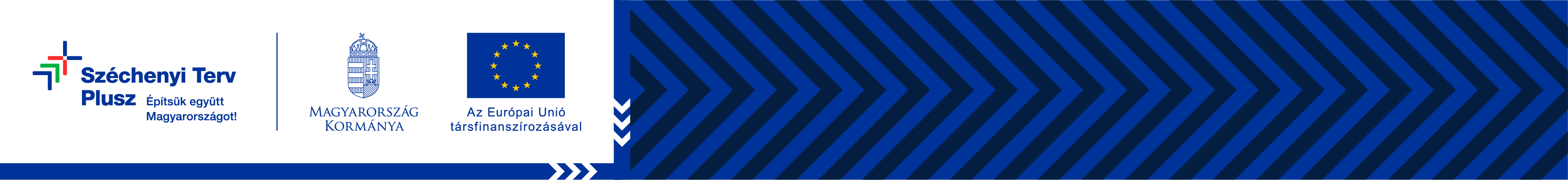 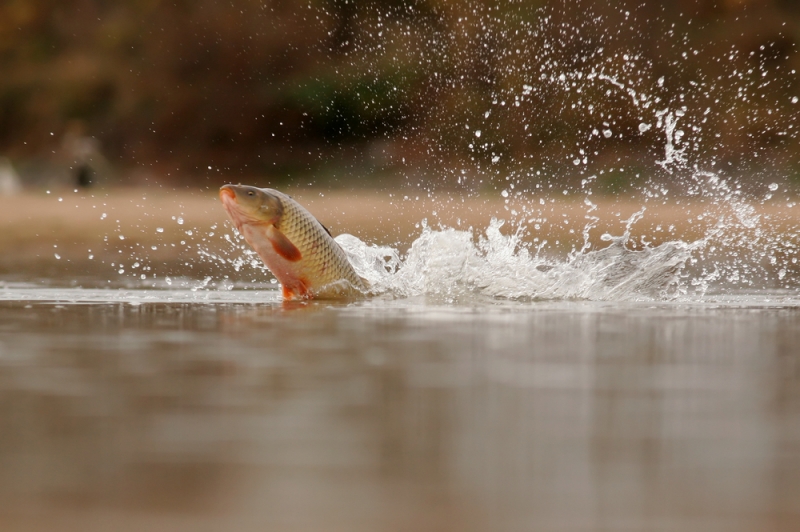 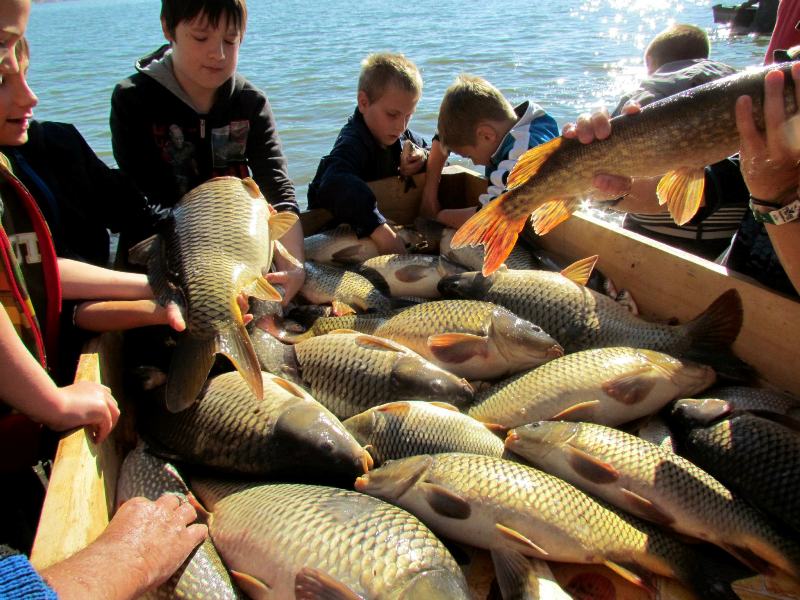 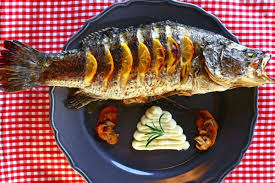 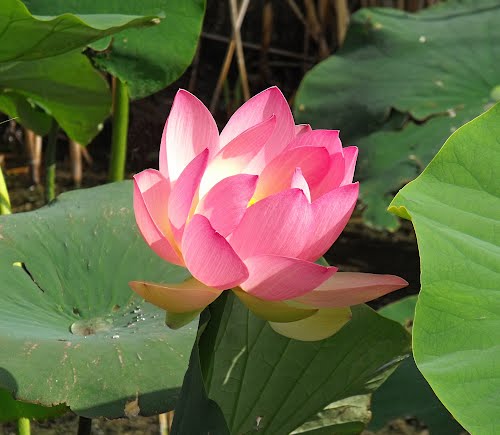 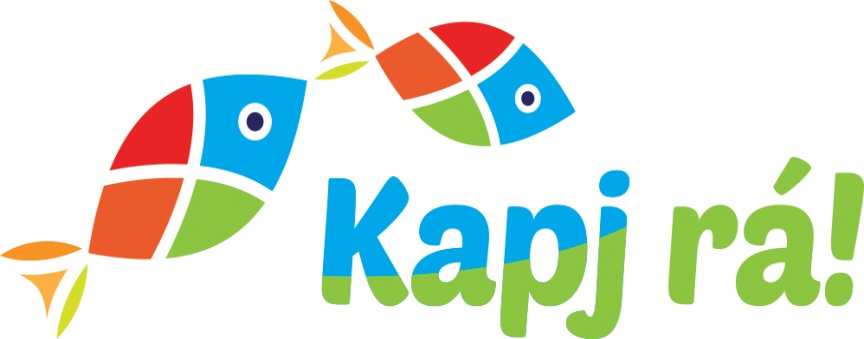 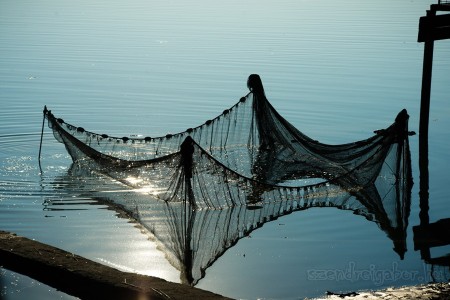 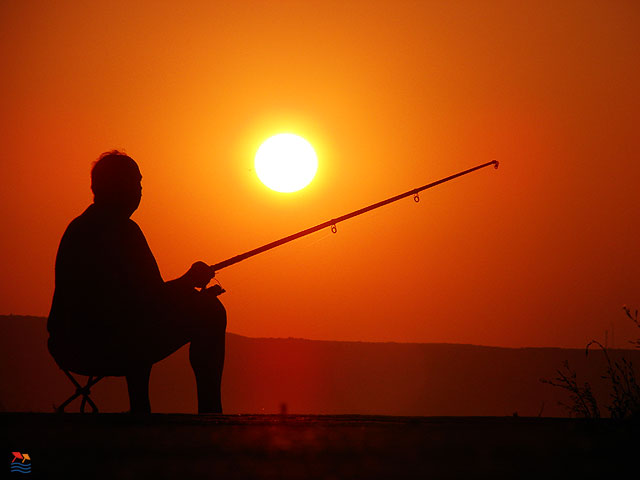 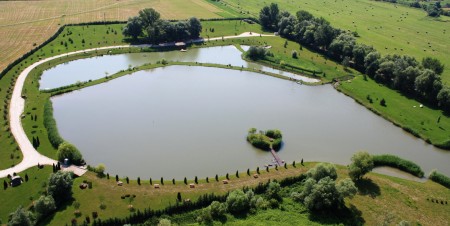 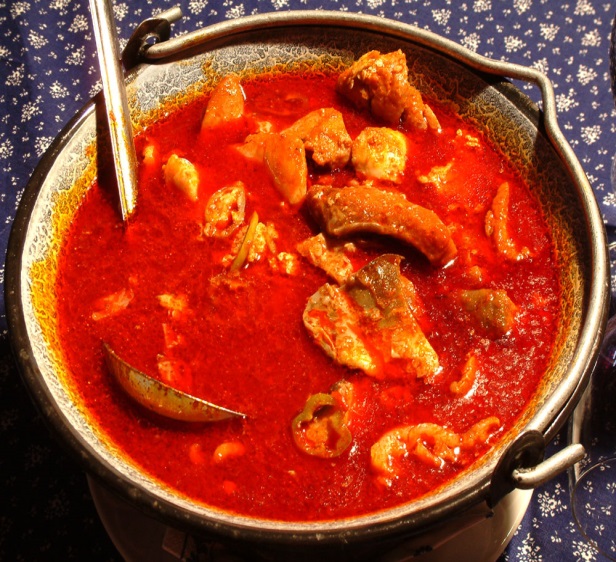 Köszönöm a megtisztelő figyelmet!
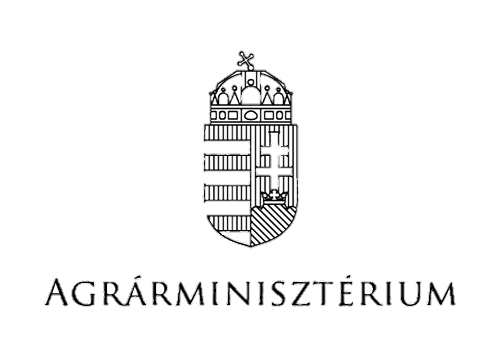